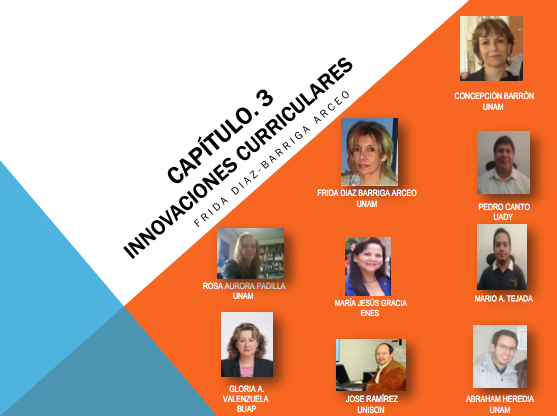 INNOVACIONES CURRICULARES
CAPITULO 3
Teresita Pérez García
María del Socorro Salmorán Juárez
Roberto Hernández Hernández
eNFOQUES
Constructivista.
Socio formativo.
Enfoque por competencias con un currículum basado en competencias.
Encontramos los enfoques curriculares centrados en él alumno. 
El enfoque vertical de las reformas “de adentro hacia afuera” y de “afuera hacia adentro.”
Hallazgos
Los documentos que tratan el tema de innovaciones curriculares  de 2002 a 2012  fueron 762.
Documentos que tratan sobre el campo del currículo que fueron en este mismo periodo 1, 241.
Los porcentajes en torno a la innovación fueron los más altos: en tipo de producción las ponencias, en tipo de investigación el reporte de investigación y en ensayo, en nivel educativo el superior, en subtemas las competencias.
Como se puede observar algunos subtemas prevalecieron y entre ellos, la flexibilidad del currículum, el enfoque centrado en el aprendizaje del alumno, tutorías, y otros prevalecieron pero aumentaron como el enfoque por competencias. Y se aumentaron temas transversales, formación curricular y estructura curricular, e innovación curricular y formación /práctica docente.
Líneas de continuidad
Hay necesidad de reinventar debido a que vivimos en un mundo cambiante, incierto, y complejo, y que por ello los modelos educativos caducan constantemente, pero  el problema es que el proceso innovador cada vez es más frecuente, episódico e incierto. Las líneas a veces sólo responden a las necesidades, idearios, intereses y visión de las instituciones.
Los cambios sólo responden a la novedad pero no a un cambio de paradigma educativo ni  a una transformación de fondo de la institución y de los actores (Díaz-Barriga Arceo y Lugo, 2003). Y con frecuencia se responsabiliza al docente del éxito de la implantación del modelo sin tener en cuenta los demás factores que influyen ((Díaz-Barriga Arceo, 2010a).
La reglamentación en el nivel universitario
La necesidad de un programa de tutorías desarrollado específicamente para la estructura  curricular flexible. 
La saturación de grupos  como problema de operatividad.
El dominio de otros idiomas.
El temor al cambio e incertidumbre laboral y escolar.
Tendencias
El modelo basado en ejes transversales.
El uso de las TIC dentro del marco de las reformas curriculares.
La integración de las TIC en el currículo.
También propiciar una formación docente apropiada que abarque lo teórico y práctico, ya que en gran medida de ellos y los alumnos depende el éxito de la innovación curricular.
Otra tarea es impulsar la formación y desarrollo de redes o comunidades de práctica abocadas a la innovación en sus contextos, ya que existen casos exitosos de las mismas.
Bibliografía
Díaz, B. F. (2013). Innovaciones Curriculares. En B. A. Díaz, La Investigación curricular en México (págs. 109-197). México: ANUIES.